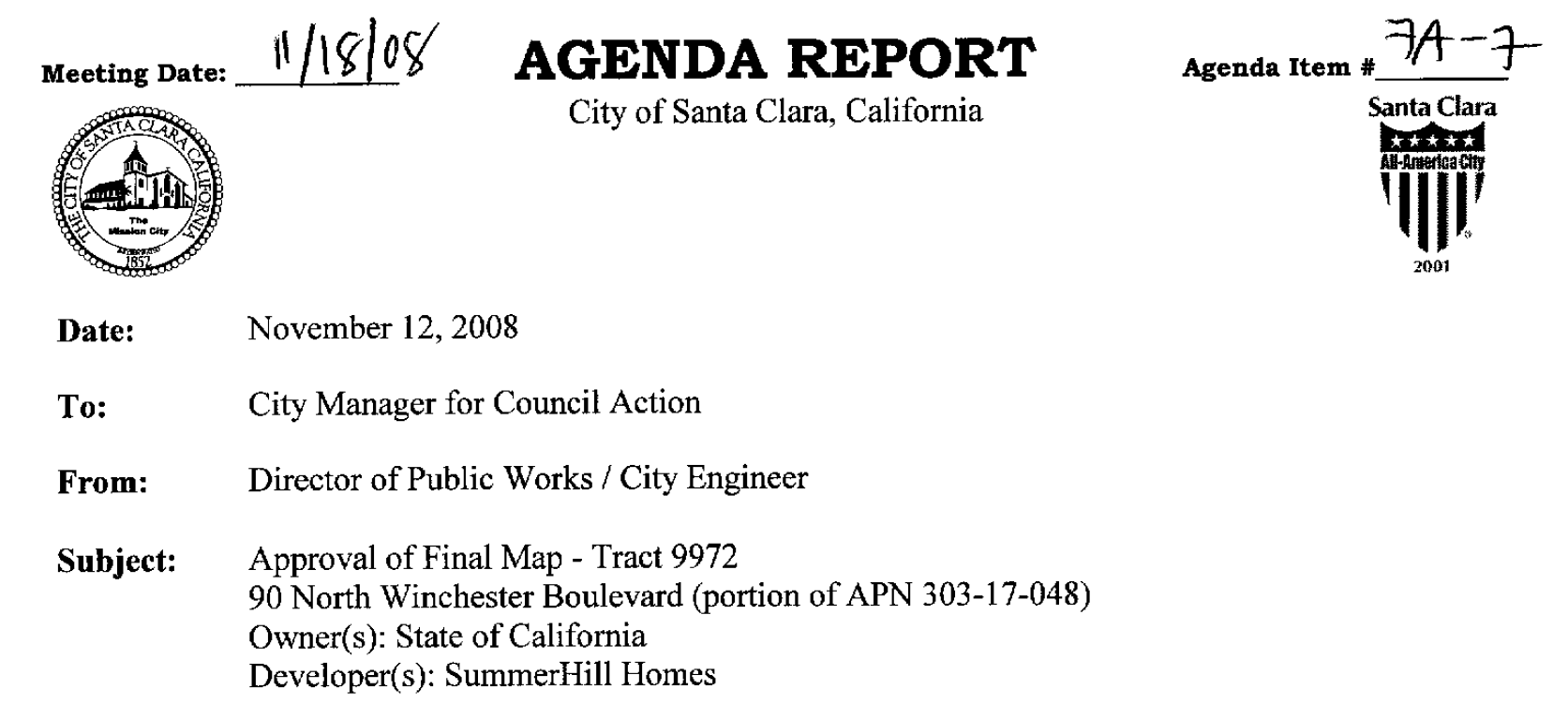 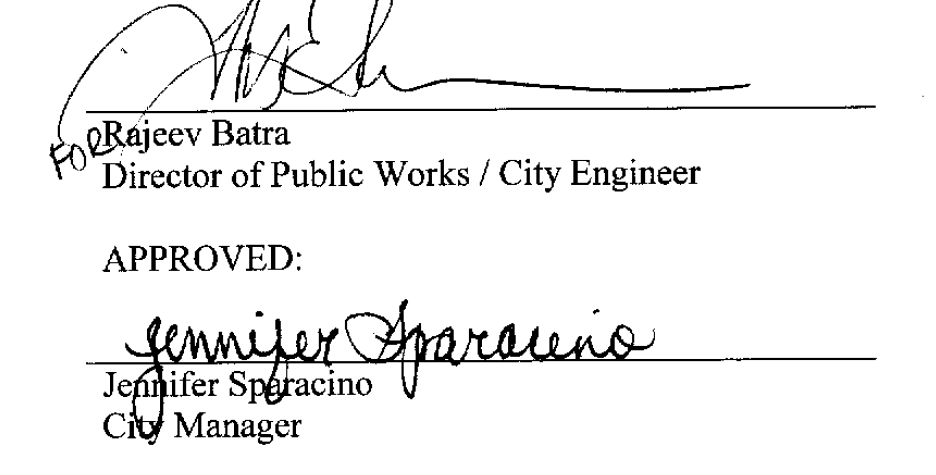 How much will it cost?
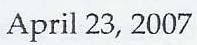 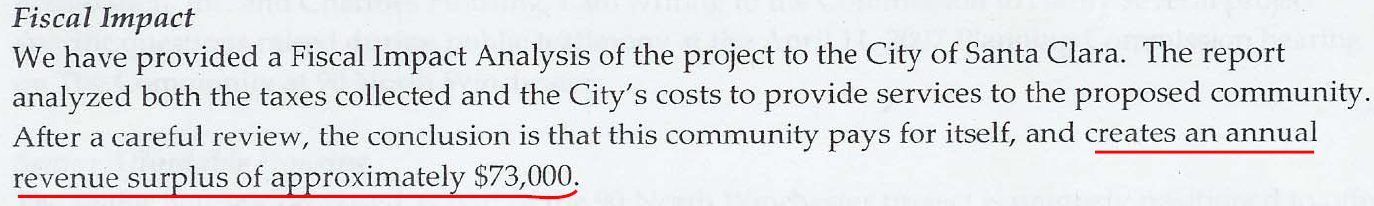 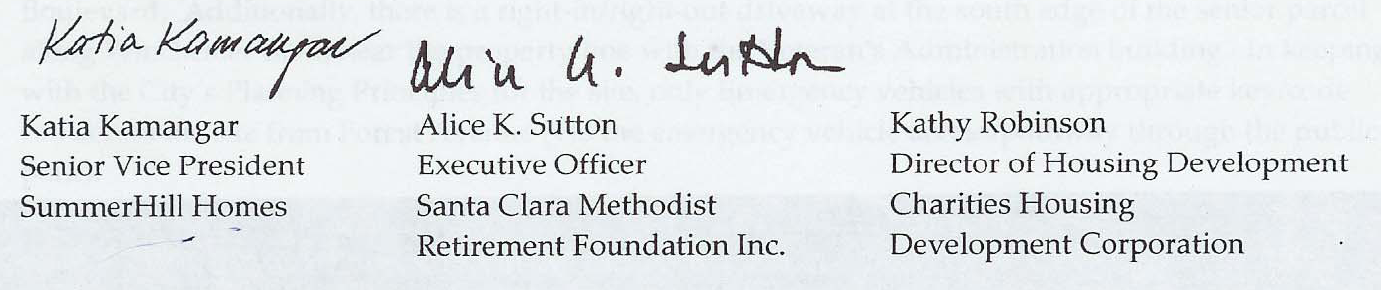 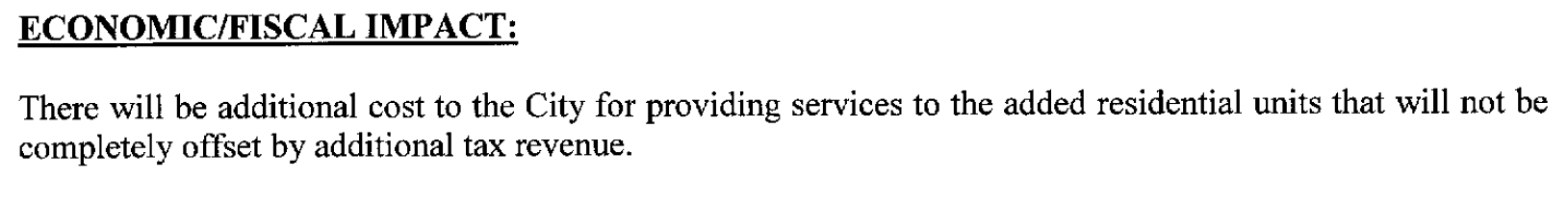